FGST
Business Plan Google Slides Template
This is a sample text.Insert your desired text here. This is a sample text.Insert your desired text here.
START
‹#›
[Speaker Notes: https://pixabay.com/en/macbook-apple-imac-computer-screen-606763/]
Instructions
How to work with this template?
Open the presentation from the Google Slides Viewer (gear icon) or press the button below. In order to be able to edit the presentation in Google Slides, you must own a Google® Account and be logged in.
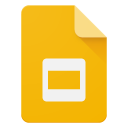 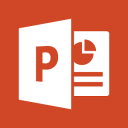 Open in Google Slides
Open in PowerPoint
Please navigate to the File menu and select Make a copy. 
A new Google Slides Editor will open with an editable copy of the template. This copy will be created in your Google Drive® account.
Navigate to the File menu and select Download as Microsoft PowerPoint. You will download a .pptx file that you can open in PowerPoint.
Note: You will need to install the fonts used in this presentation. Links to the fonts are provided at the end of this presentation.
Important: All our templates are free to use under Creative Commons Attribution License. If you use the graphic assets (photos, icons and typographies) included in this Google Slides Templates you must keep the Credits slide or add all attributions in the last slide notes.
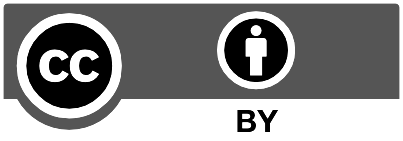 Our Team Structure
Add your own subtitle here.
Manager
Team Leader
Team Leader
‹#›
Marketing Strategy
Add your own subtitle here.
Sample Text
Sample Text
Sample Text
Marketing Strategy
Sample Text
Sample Text
Sample Text
Sample Text
This is a sample text.
Insert your desired text here. 
This is a sample text.
This is a sample text.
Insert your desired text here. 
This is a sample text.
‹#›
LOREM IPSUM IS SIMPLY DUMMY TEXT
It is a long established fact that a reader will be distracted by the readable content of a page when looking at its layout.
[Speaker Notes: https://pixabay.com/en/skyscraper-glass-facade-offices-418189]
Best Countries Market in 2017
Add your own subtitle here.
INDIA
This is a sample text.Insert your desired text here.
AUSTRALIA
This is a sample text.Insert your desired text here.
NORTH AMERICA
‹#›
Who We Are
Add your own subtitle here.
Add your own subtitle here.
Lorem Ipsum is simply dummy text of the printing and typesetting industry. Lorem Ipsum has been the industry's standard dummy text ever since the 1500s, when an unknown printer took a galley of type and scrambled it to make a type specimen book. 
It has survived not only five centuries, but also the leap into electronic typesetting, remaining essentially unchanged. It was popularised in the 1960s with the release of Letraset sheets containing Lorem Ipsum passages, and more recently with desktop publishing software like Aldus PageMaker including versions of Lorem Ipsum.
Lorem Ipsum is simply dummy text of the printing and typesetting industry. Lorem Ipsum has been the industry's standard dummy text ever since the 1500s, when an unknown printer took a galley of type and scrambled it to make a type specimen book. Lorem Ipsum is simply dummy text of the printing and typesetting industry.
Lorem Ipsum is simply dummy text of the printing and typesetting industry. Lorem Ipsum has been the industry's standard dummy text ever since the 1500s, when an unknown printer took a galley of type and scrambled it to make a type specimen book. 
It has survived not only five centuries, but also the leap into electronic typesetting, remaining essentially unchanged. It was popularised in the 1960s with the release of Letraset sheets containing Lorem Ipsum passages, and more recently with desktop publishing software like Aldus PageMaker including versions of Lorem Ipsum.
Lorem Ipsum is simply dummy text of the printing and typesetting industry. Lorem Ipsum has been the industry's standard dummy text ever since the 1500s, when an unknown printer took a galley of type and scrambled it to make a type specimen book. Lorem Ipsum is simply dummy text of the printing and typesetting industry.
‹#›
Our Services
Add your own subtitle here.
Service 1
Service 2
Service 3
This is a sample text.Insert your desired text here. This is a sample text.Insert your desired text here. This is a sample text.Insert your desired text here. This is a sample text.Insert your desired text here.
This is a sample text.Insert your desired text here. This is a sample text.Insert your desired text here. This is a sample text.Insert your desired text here. This is a sample text.Insert your desired text here.
This is a sample text.Insert your desired text here. This is a sample text.Insert your desired text here. This is a sample text.Insert your desired text here. This is a sample text.Insert your desired text here.
‹#›
Sample Text
Sample Text
Sample Text
Sample Text
Sample Text
This is a sample text.Insert your desired text here. This is a sample text.Insert your desired text here.
This is a sample text.Insert your desired text here. This is a sample text.Insert your desired text here.
This is a sample text.Insert your desired text here. This is a sample text.Insert your desired text here.
This is a sample text.Insert your desired text here. This is a sample text.Insert your desired text here.
This is a sample text.Insert your desired text here. This is a sample text.Insert your desired text here.
[Speaker Notes: https://pixabay.com/en/chairs-conference-room-long-table-1840377]
Cloud Online and Offline
Company
Manager
Manager
This is a sample text.Insert your desired text here.
‹#›
Promotional Campaigns Success
Promotional Campaigns
Regular
Customer
Retailer
Shop
Local Manufacturer
Customer Groups
Buy Me
Sign
End Profit
‹#›
Introduction Solution Update
Add your own subtitle here.
Global Solutions
Affiliate Programs
Premium Services
High Definition
This is a sample text.Insert your desired text here.
This is a sample text.Insert your desired text here.
This is a sample text.Insert your desired text here.
This is a sample text.Insert your desired text here.
‹#›
100% Satisfaction Guarantee
Add your own subtitle here.
Personal
Medium
Business
Professional
This is a sample text. Insert your desired text here.
This is a sample text. Insert your desired text here.
This is a sample text. Insert your desired text here.
This is a sample text. Insert your desired text here.
‹#›
Solutions For Your Business
Add your own subtitle here.
Sample Text
Sample Text
Sample Text
Sample Text
Sample Text
Sample Text
‹#›
It is a long established fact that a reader will be distracted by the readable content of a page when looking at its layout.
This is a sample text.Insert your desired text here. This is a sample text.Insert your desired text here.
[Speaker Notes: https://pixabay.com/en/winning-motivation-succeed-man-1529402]
Useful Business Diagrams
Add your own subtitle here.
SAMPLE TEXT
SAMPLE TEXT
This is a sample text.Insert your desired text here.
This is a sample text.Insert your desired text here.
SAMPLE TEXT
SAMPLE TEXT
This is a sample text.Insert your desired text here.
This is a sample text.Insert your desired text here.
‹#›
Timeline Growing
Add your own subtitle here.
This is a sample text.Insert your desired text here.
This is a sample text.Insert your desired text here.
This is a sample text.Insert your desired text here.
2017
2018
2019
2020
2021
2022
‹#›
This is a sample text.Insert your desired text here.
Invest $ 999,999,999
This is a sample text.Insert your desired text here.
Credit $ 99,999,999
This is a sample text.Insert your desired text here.
Profit $ 99,999,999
[Speaker Notes: https://pixabay.com/en/skyscraper-glass-facade-offices-418189]
Add your own subtitle here.
This is a sample text.Insert your desired text here. This is a sample text.Insert your desired text here.
Mobile Result
This is a sample text.Insert your desired text here. This is a sample text.Insert your desired text here.
Global Solution
This is a sample text.Insert your desired text here. This is a sample text.Insert your desired text here. This is a sample text.Insert your desired text here. This is a sample text.Insert your desired text here.
Global Market
Add your own subtitle here.
9M
99M
9M
9M
9M
UAS: 99 Million
Africa: 9 Million
Asia: 9 Million
Australia: 9 Million
‹#›
This is a feature
This is a feature
This is a feature
This is a feature
Lorem ipsum dolor sit amet, consectetur adipiscing elit. Integer non est in enim placerat varius. Maecenas tempus massa eget ex consequat, ut rhoncus urna dignissim. Lorem ipsum dolor sit amet, consectetur adipiscing elit. Integer non est in enim placerat varius. Maecenas tempus massa eget ex consequat, ut rhoncus urna dignissim.
Lorem ipsum dolor sit amet, consectetur adipiscing elit. Integer non est in enim placerat varius. Maecenas tempus massa eget ex consequat, ut rhoncus urna dignissim. Lorem ipsum dolor sit amet, consectetur adipiscing elit. Integer non est in enim placerat varius. Maecenas tempus massa eget ex consequat, ut rhoncus urna dignissim.
Lorem ipsum dolor sit amet, consectetur adipiscing elit. Integer non est in enim placerat varius. Maecenas tempus massa eget ex consequat, ut rhoncus urna dignissim. Lorem ipsum dolor sit amet, consectetur adipiscing elit. Integer non est in enim placerat varius. Maecenas tempus massa eget ex consequat, ut rhoncus urna dignissim.
Lorem ipsum dolor sit amet, consectetur adipiscing elit. Integer non est in enim placerat varius. Maecenas tempus massa eget ex consequat, ut rhoncus urna dignissim. Lorem ipsum dolor sit amet, consectetur adipiscing elit. Integer non est in enim placerat varius. Maecenas tempus massa eget ex consequat, ut rhoncus urna dignissim.
[Speaker Notes: https://pixabay.com/en/skyscraper-glass-facade-offices-418189]
Company Contacts
Address
freegoogleslidestemplates.com
1234 This is Your Street
Your City, Your State
56789 (US)
google.com/+youruser
Phone
twitter.com/youruser
+1 123-654-0987
Email
facebook.com/youruser
yourmail@domain.com
‹#›
Thanks for Watching
This is a sample text.Insert your desired text here. This is a sample text.Insert your desired text here.
[Speaker Notes: https://pixabay.com/en/skyscraper-glass-facade-offices-418189]
Icons & Shapes
Vector Icons
Resize the Icons
Edit the colors
Free Google Slides Templates uses Vectorial Icons from the most popular Free Sources.
All Icons are resizable. Change the icons size without losing resolution.
All Icons are editable. Change the color fill and lines without affecting the shape.
Credits Slide
Shapes & Icons
Backgrounds
Images
Photos in this template were downloaded from freedigitalphotos.net. Attribution is located in each slide notes and the Credits slide.
Vectorial Shapes in this Template were created by Free Google Slides Templates and downloaded from FreePik.com.
Icons in this Template are part of Google® Material Icons and flaticons.com.
The backgrounds were created by Free Google Slides Templates.
Fonts
Color Palette
Trademarks
The fonts used in this template are taken from Google fonts. ( Trebuchet, Arial)
You can download the fonts from the following url: https://www.google.com/fonts/
The Template provides a theme with four basic colors:
Microsoft® and PowerPoint® are trademarks or registered trademarks of Microsoft Corporation.

© 2015 Google Inc, used with permission. Google and the Google logo are registered trademarks of Google Inc.

Google Drive® is a registered trademark of Google Inc.
#566579ff
#666666ff
#ee795bff
#d8d8d8c7
Free Google Slides Templates
FGST
[Speaker Notes: You can safely remove this slide. This slide design was provided by Free Google Slides Templates – You can download more templates, shapes and elements for PowerPoint from http://freegoogleslidestemplates.com]